School Bullying
By: Pamela Placido
P.S. 123 Mahalia Jackson  
pplacido2@ schools.nyc.gov
Steps to a Public Policy Analysis
Define the Problem
Gather the Evidence 
Identify Causes
Examine Existing Policy
Develop Solutions 
Select the Best Solution
About one in four kids in the U.S. are bullied on a regular basis.
Defining the Problem
What is bullying? 

What are the different types of bullying?
Defining Bullying
Unwanted, aggressive behavior. 
The behavior is repeated. 
Behaviors includes making threats, spreading rumors, attacking someone physically or verbally, and excluding someone from a group on purpose.
Types of Bullying
Verbal Bullying: teasing, name calling, taunting 

Social Bullying: involves hurting someone’s reputation or relationships 
 
Physical Bullying: hurting a person’s body or possessions
Gathering the Evidence: Class Survey
Have you ever been bullied? 

Have you seen someone be bullied? 

What did you do about it?
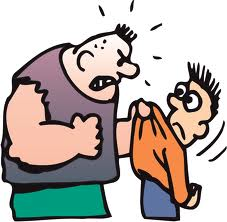 Identify the Causes
In your groups discuss each question. 

What are possible causes for bullying behavior? 

What types of students are targeted? Why?
What are the existing policies?
There is no federal law that specifically applies to bullying. When bullying is based on race, color, national origin, sex, disability, or religion, bullying overlaps with harassment. Schools are legally obligated to address it.
Possible Solutions to Stop Bullying
Read the article and discuss with your group possible solutions to bullying.

http://www.crisisprevention.com/Resources/Article-Library/Nonviolent-Crisis-Intervention-Training-Articles/10-Ways-to-Help-Reduce-Bullying-in-Schools
Resources
http://www.crisisprevention.com/Resources/Article-Library/Nonviolent-Crisis-Intervention-Training-Articles/10-Ways-to-Help-Reduce-Bullying-in-Schools
http://www.stopbullying.gov/laws/federal/
http://www.stopbullying.gov/what-is-bullying/definition/index.html#types
http://www.bullyingstatistics.org/content/school-bullying-statistics.html